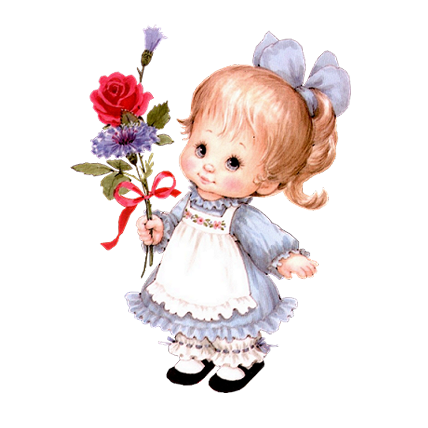 Культура поведения детей в музее
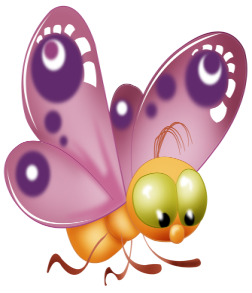 Дидактическое пособие для детей 6 – 7 лет
Автор Киселева Е.С.
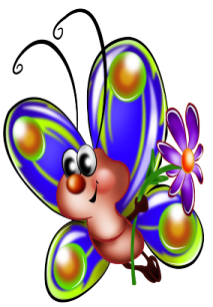 Карта путешествия
Экскурсовод
Добро пожаловать!
Гардероб
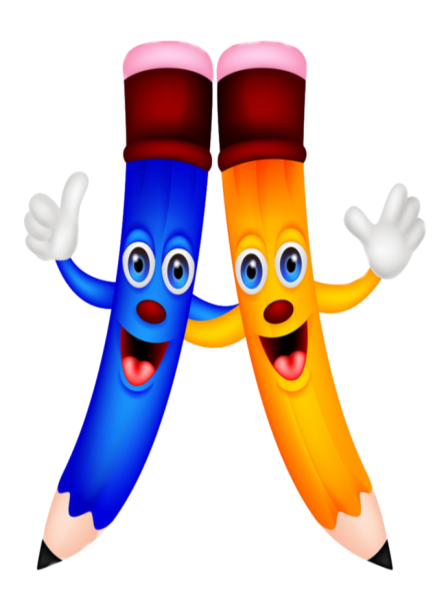 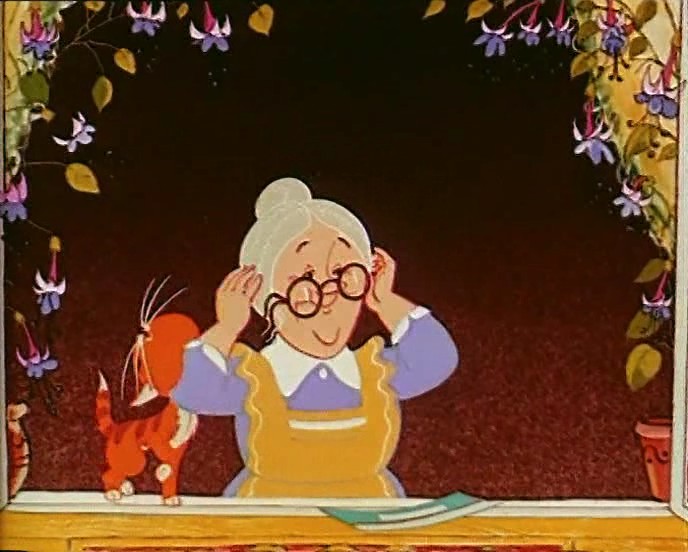 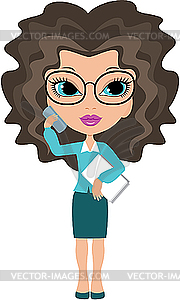 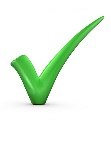 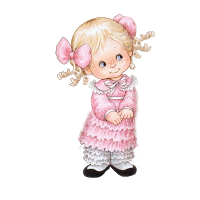 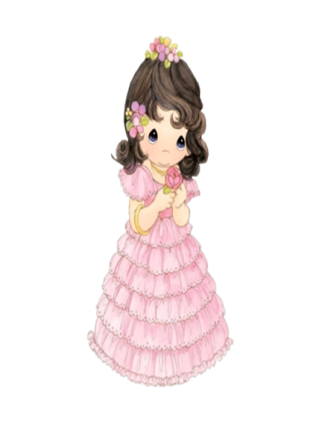 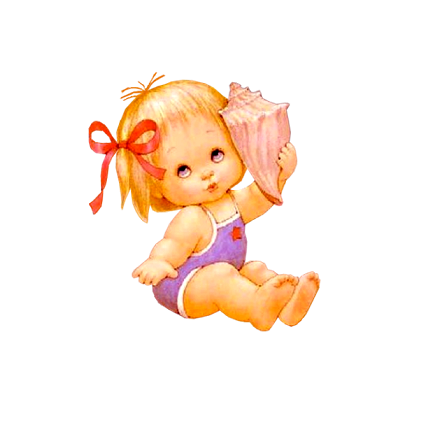 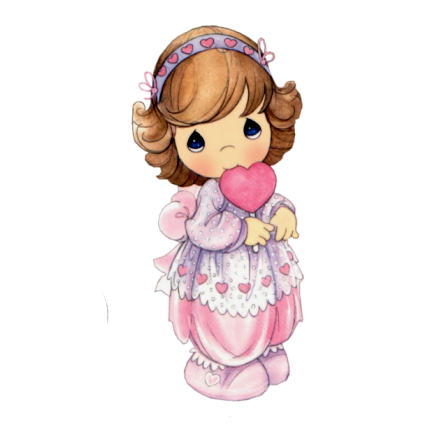 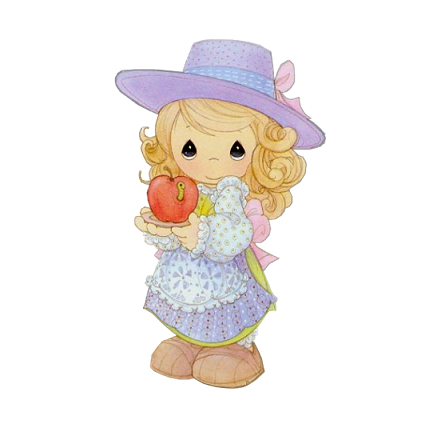 Карта путешествия
Экскурсовод
Добро пожаловать!
Гардероб
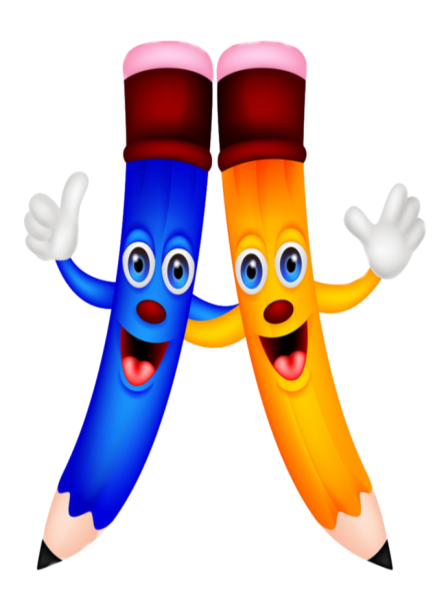 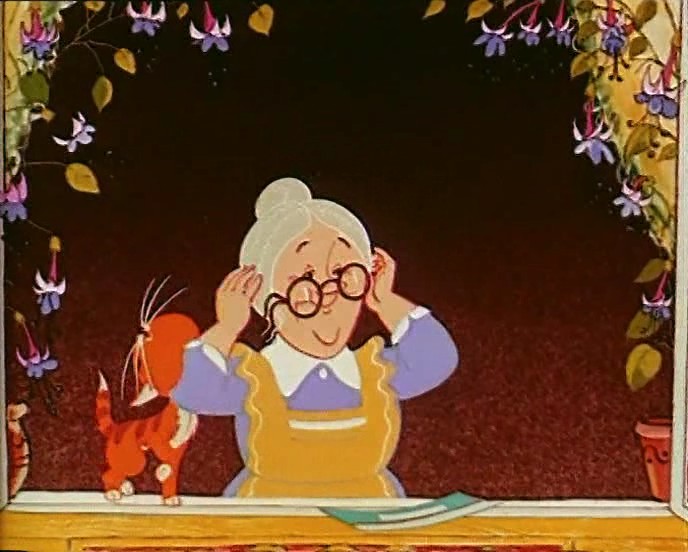 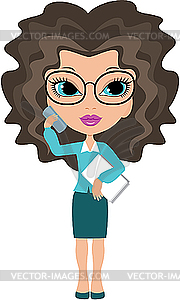 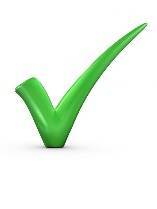 Что нужно сделать Машеньке, увидев гардеробщицу?
Поздороваться
Промолчать
Молодец!
Правильно!
Подумай!
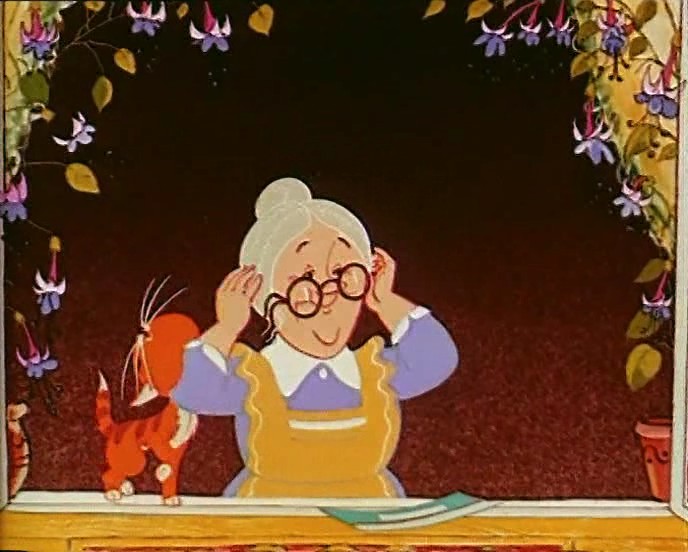 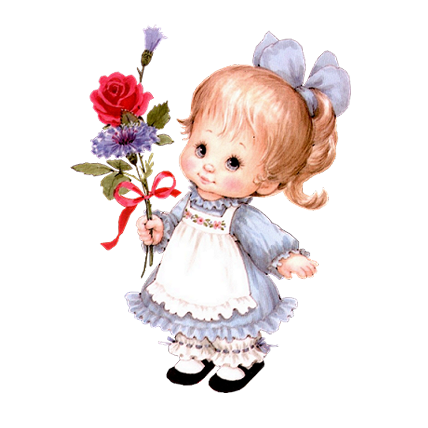 Что нужно сказать Машеньке, получив номерок?
Спасибо!
Промолчать
Молодец!
Правильно!
Подумай!
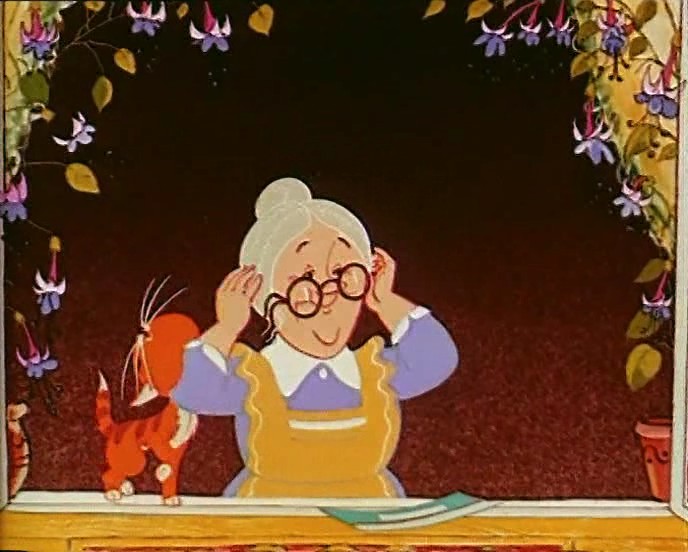 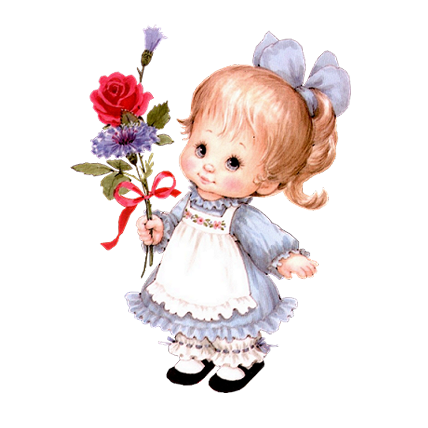 Карта путешествия
Экскурсовод
Добро пожаловать!
Гардероб
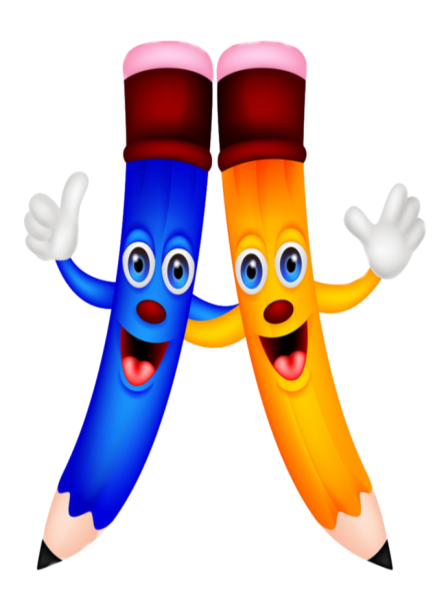 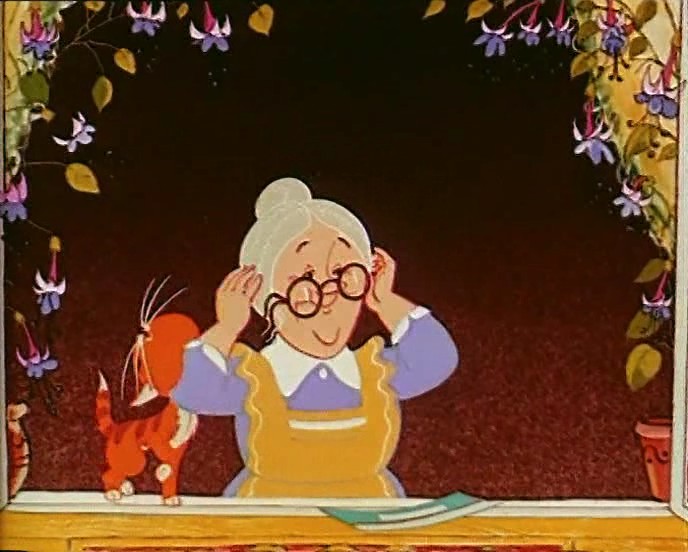 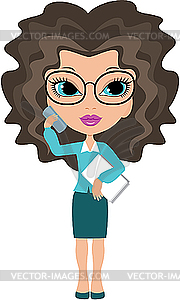 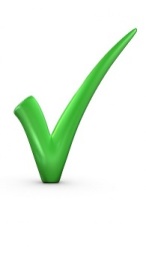 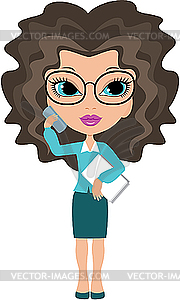 Ответьте на вопросы:
Внимательно
Что нужно сделать, увидев Экскурсовода?
Как нужно слушать экскурсовода?
Слушать! Запоминать!
Поздороваться
Что нужно делать, когда экскурсовод говорит 
о правилах поведения в музее?
Карта путешествия
В музее
Гардероб
До свидания
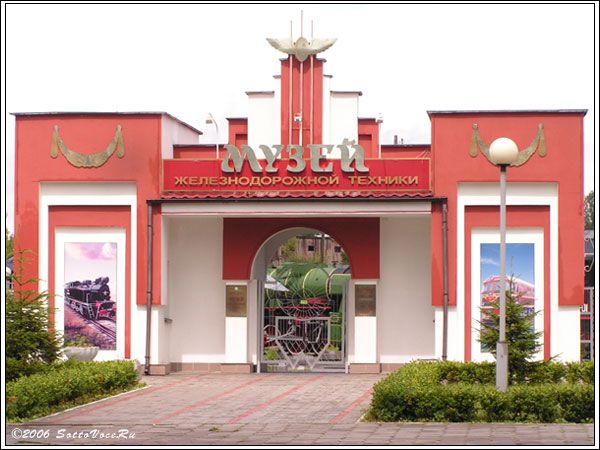 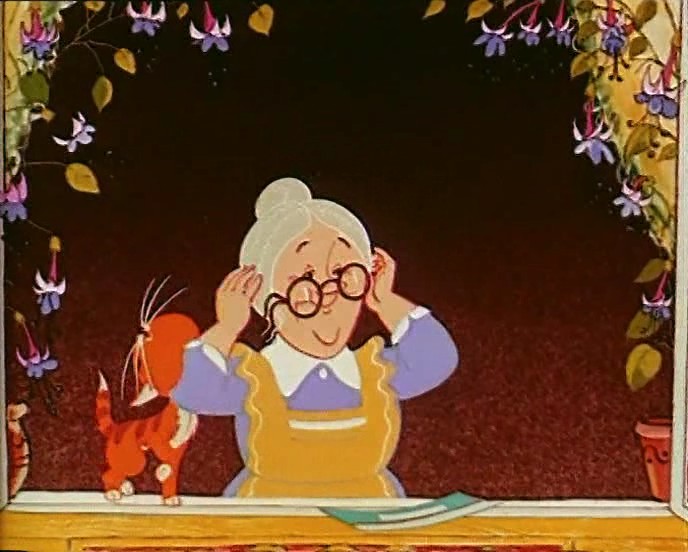 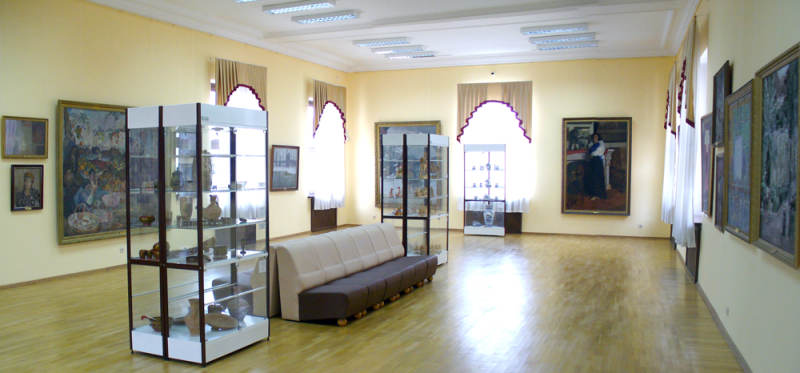 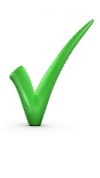 Какую ошибку допустили дети, находясь в музее?
 Почему? Убери лишнее!!!
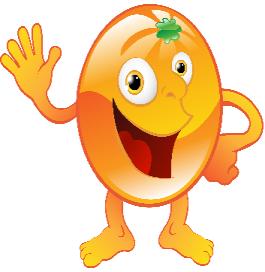 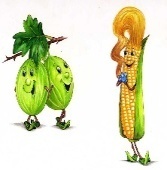 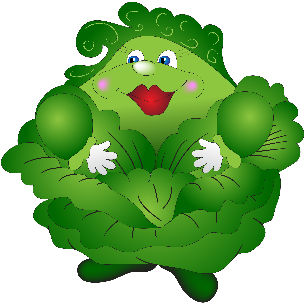 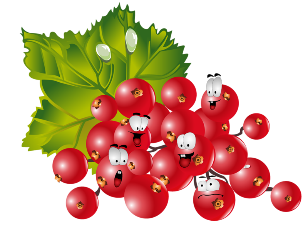 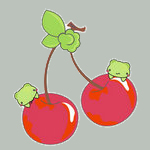 Подумай!!!
Помоги экскурсоводу!
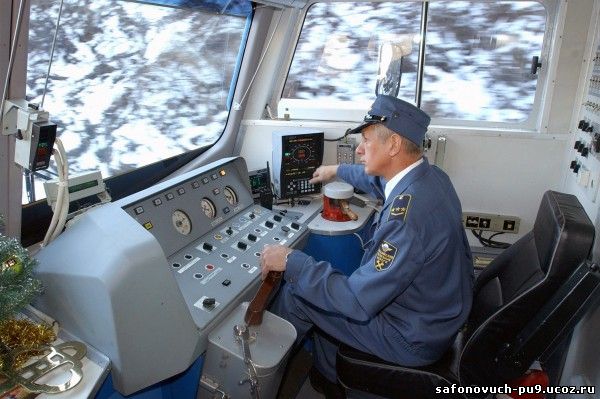 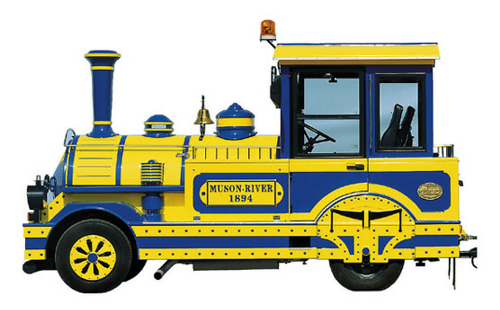 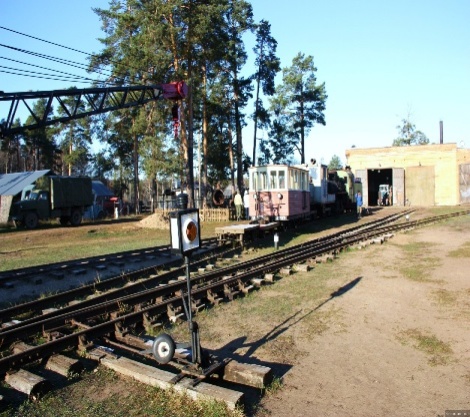 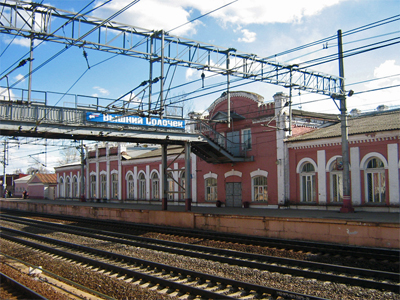 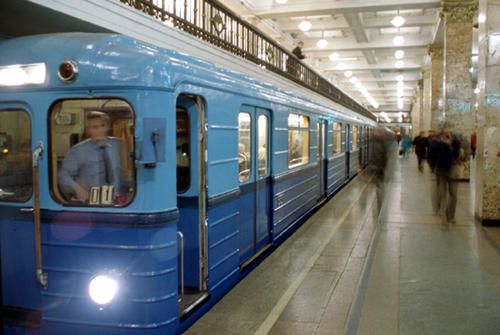 Рельсы
Паровоз
Машинист
Метро
Вокзал
Карта путешествия
В музее
Гардероб
До свидания
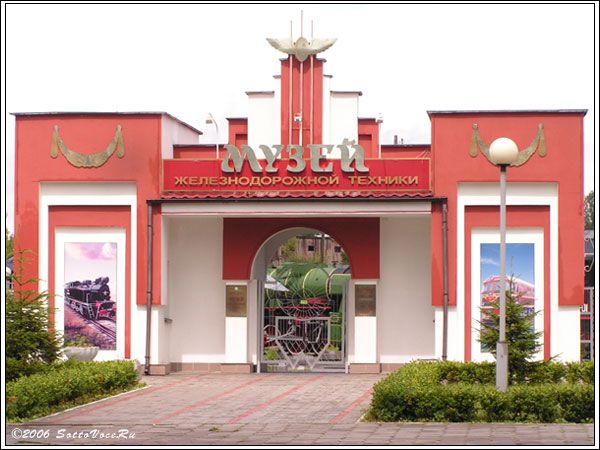 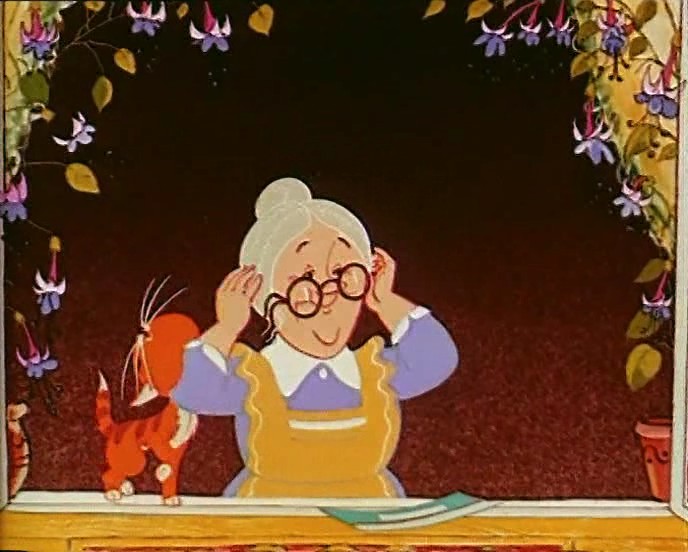 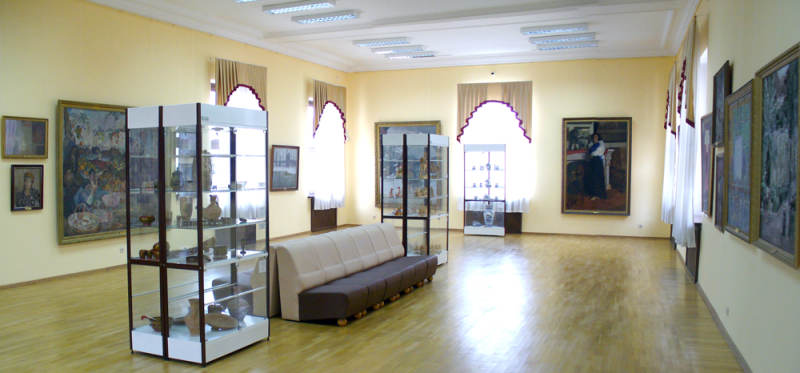 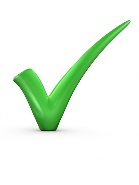 Что нужно сделать Машеньке, получив свою куртку?
Поблагодарить и попрощаться
Одеться и уйти
Молодец!
Правильно!
Подумай!
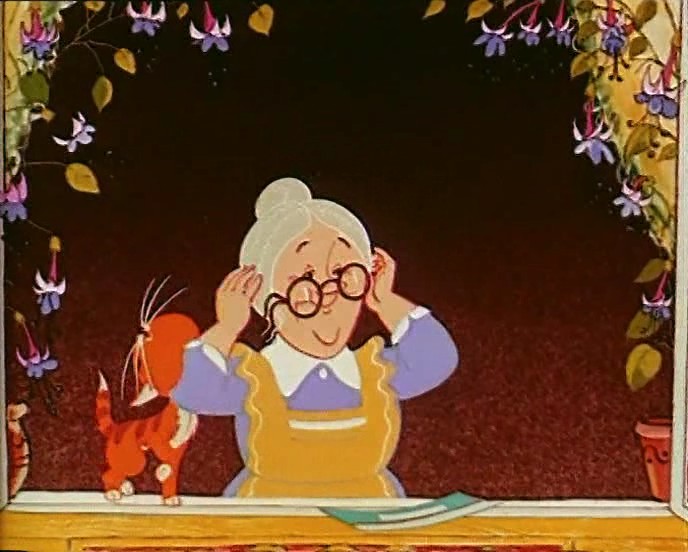 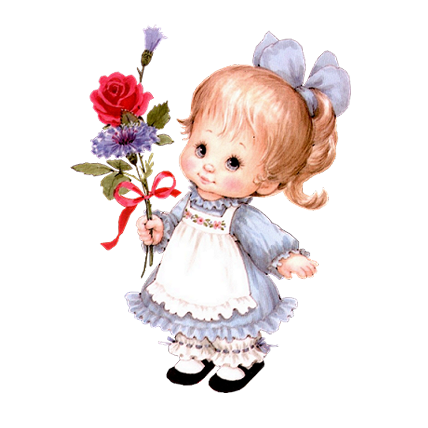 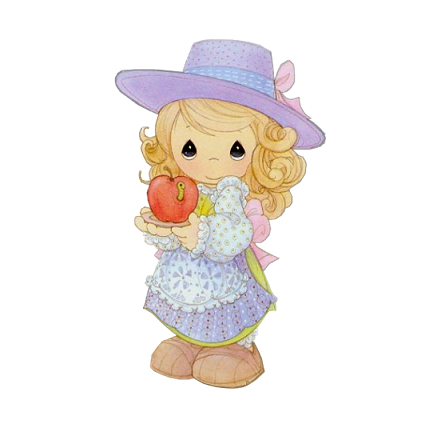 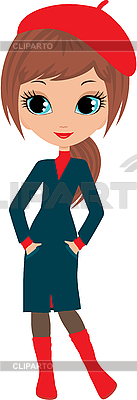 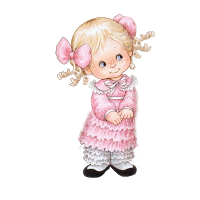 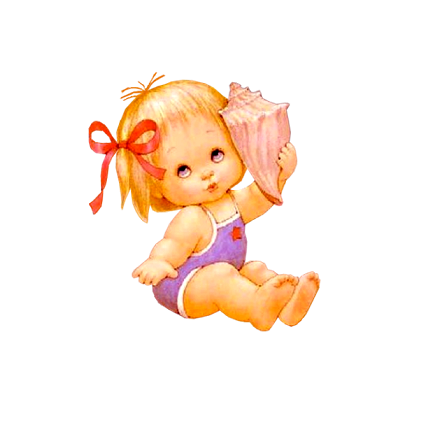 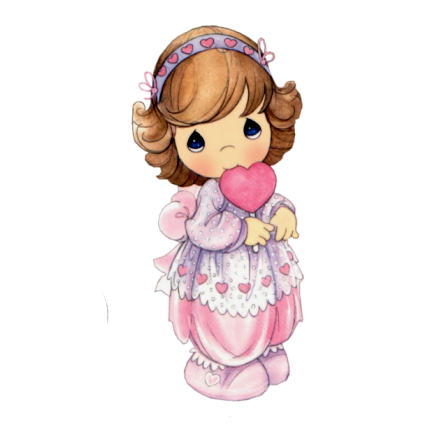 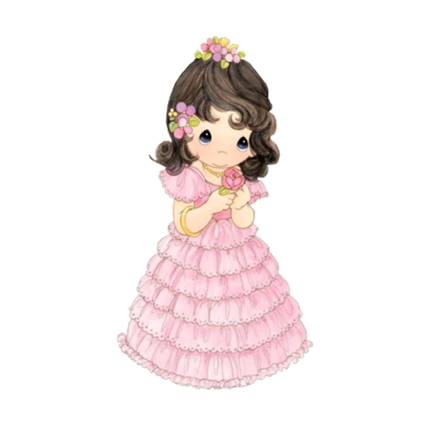 Молодец! 
До новых встреч!!!